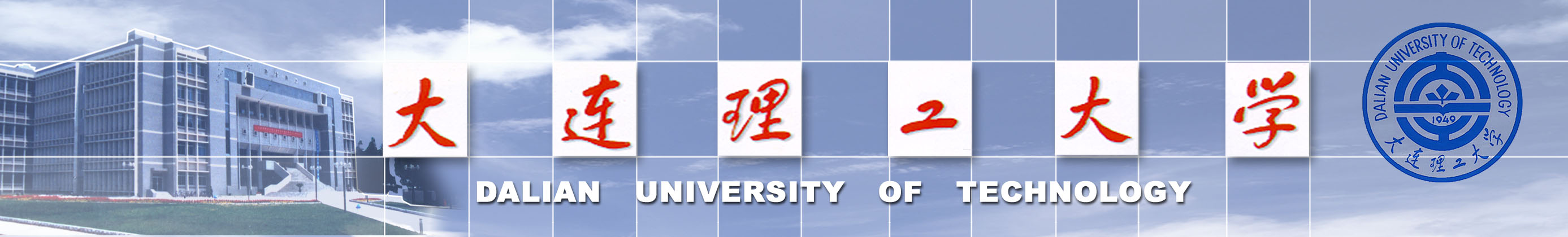 大连理工大学国际化之10个项目Ten Projects for Internationalization of DUT
国际合作与交流处 International Office
实施计划：10个项目提升国际化实力和声誉10 projects to promote international strength and reputation
科研平台项目与设立联合基金 
   Joint research platform with joint fund
（1）建立若干个共同研究中心和共同实验室，建立重要企业公司参与的三方合作项目和基地（科研基地项目）。
   Establishing several joint research centers and joint laboratories, cooperated by third parties which involves important enterprises.
（2）建立科研合作与交流联合基金，培育重要领域的重大重点合作研究项目；共同举办主题明确的交流会或学术会议（国际会议项目），包括工业界参与的合作研讨交流会。
   Establishing joint fund for research cooperation，developping important and significant cooperation programs in major fields; jointly holding seminars or academic conferences with a specific theme ( International Conference Programs), including cooperation and exchange seminars with industry’s participation.
实施计划：10个项目提升国际化实力和声誉10 projects to promote international strength and reputation
教师项目与联合基金
   Staff programs and joint fund
（3）建立“大工-国外教授伙伴计划”，全面推进教授间的一对一或者多对一的科研合作伙伴关系（海天学者项目提升计划）。
   Establishing “DUT-Foreign Professor Partnership Program”, fully promoting the research cooperation relationships between professors.
（4）在共同研究中心选定特定方向，建立教师互聘岗位。
   Selecting a particular research direction in the joint research center to jointly fund professor positions between DUT and foreign university.
（5）联合聘用优秀博士后，为师资队伍输送优秀后备人才。
   Jointly fund excellent post doctors  to deliver excellent talents for the faculty team.
实施计划：10个项目提升国际化实力和声誉10 projects to promote international strength and reputation
教学项目与基金
   Teaching programs and fund
（6）建立针对大工国际联合学院和国际班的紧密合作关系，尤其在教学方面聘请国外教授到大工授课（包括中白学院、中莱学院、国际班和英语强化班等），设立教学基金，大工承担费用（海天学者项目）。
   Establishing special cooperation relationships between DUT International Joint Institutes and International Undergraduate/Postgraduate Programs， especially  to employ foreign professors for teaching at DUT（including BSU Joint Institute, Leicester International  Institute,  International Programs and English Intensified Programs），establishing a teaching fund that DUT will be responsible for the expenses（ Sea-Sky Scholar Program）.
实施计划：10个项目提升国际化实力和声誉10 projects to promote international strength and reputation
设立联合基金发展学生培养项目：本科生
   Establishing joint fund to develop training programs for undergraduate students
（7）深入推进本科生交流合作项目，重点推进：
     Further promoting undergraduate cooperation programs:
1）非学位项目：两校学生的访学（一学期以上）和短期交流项目（四周左右）；
   Non-degree project: Student exchange between two universities( over one semester) and short term exchange programs( 4 weeks) ;
2）非学位项目：大工优秀本科生免学费项目（CSC资助，一学期以上）；
   Non-degree project: DUT excellent undergraduates tuition-waived programs ( CSC scholarship available, over one semester)
特殊说明：设立优秀本科生国际化项目、让优秀学生“敢国际化”
   Additional comments:  establishing excellent undergraduate international programs to make excellent students “strive to be international”
实施计划：10个项目提升国际化实力和声誉10 projects to promote international strength and reputation
设立联合基金发展学生培养项目：本科生
   Establishing joint fund to develop training programs for undergraduate students
（7）深入推进本科生交流合作项目，重点推进：
     Further promoting undergraduate cooperation programs:
3）双学位项目: D+F，前D年在大工学习，后F年在国外学校学习，毕业获双学位；
   Dual-Degree Project: D+F, the first D years in DUT and the next F years in foreign university;
4）双学位项目: F+D，前F年在国外学校学习，后D年在大工学习，毕业获双学位；   
   Dual-Degree Project: F+D，the first F years in foreign university and the next D 
   years in DUT.
特别说明：这两类项目可能显著提高国外学校的学费收入：1）如果国际生的学费高于当地学生费用，那么即便国外学校的学生数量不变，这类项目可以显著增加国外学校学费收入；2）可以增加过学校学生数量，从而增加学生学费。
Additional Comments:  Foreign University can charge more tuition fee in practice
实施计划：10个项目提升国际化实力和声誉10 projects to promote international strength and reputation
设立联合基金发展学生培养项目：硕士生
   Establish united fund to develop student training programs: postgraduate students 
 （8）建立硕士生联合培养项目：
    Establishing joint training programs for master student :
1）第一年国外大学，第二年大工，拿双学位（国外大学学生为主）；
   First year in foreign university， second year in DUT， obtain two degrees（mainly for foreign students）
2）第一年在大工，第二年在国外大学，第三年在大工（或两年毕业），拿联合硕士学位（大工学生为主）。
   First year in DUT, second year in foreign university, third year in DUT( or graduate in two years), obtain joint masters degree( mainly for DUT students)
实施计划：10个项目提升国际化实力和声誉10 projects to promote international strength and reputation
设立联合基金发展学生培养项目：博士生
   Establish joint fund to develop student training programs: doctoral students
（9）建立中外博士生联合学位项目，根据情况获联合学位
   Establishing China-Foreign Joint Doctoral Degree Program, to obtain a joint degree or double degrees depending on the registration and thesis.
1）联合学位 N+M 模型：双方联合培养的中外学生，在双方先后注册，或仅在一方注册；在一方学习N年，在另外一方学习M年。
   Joint Ph.D. Program, N+M model: Students are under joint supervision, can register in one university or both universities, and can register both universities sequentially; and students can study in one university for N years and in the other one for M years. 
2）除国家留学基金委支持外，双方学校为中外学生提供相应条件。
   Except for the financial support by CSC , both universities can provide relevant support to the students.
实施计划：10个项目提升国际化实力和声誉10 projects to promote international strength and reputation
教育培训项目
   Education in terms of training program
（10）在行政管理等方面，双方合作，依托大工管理学科的优势，在大连理工大学开展中外教育培训项目。
    For administration management , with the strong support of Faculty of Management and Economics of DUT, developing joint training programs in DUT.
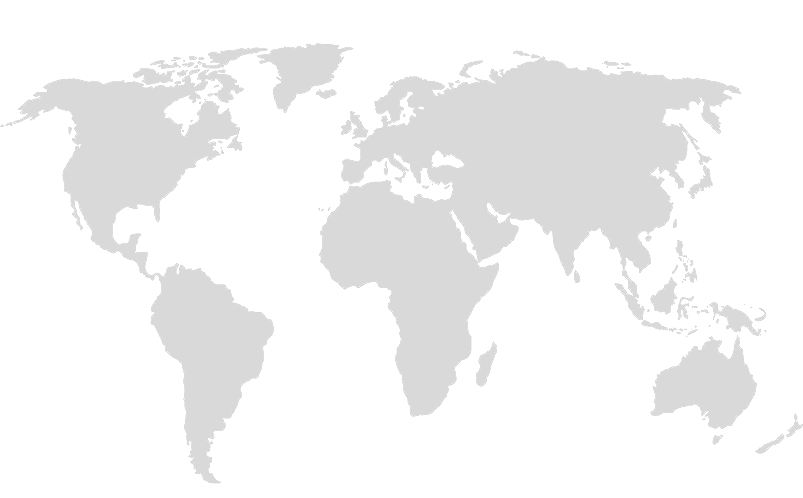 谢 谢！
Thank You！